Дорожная азбука
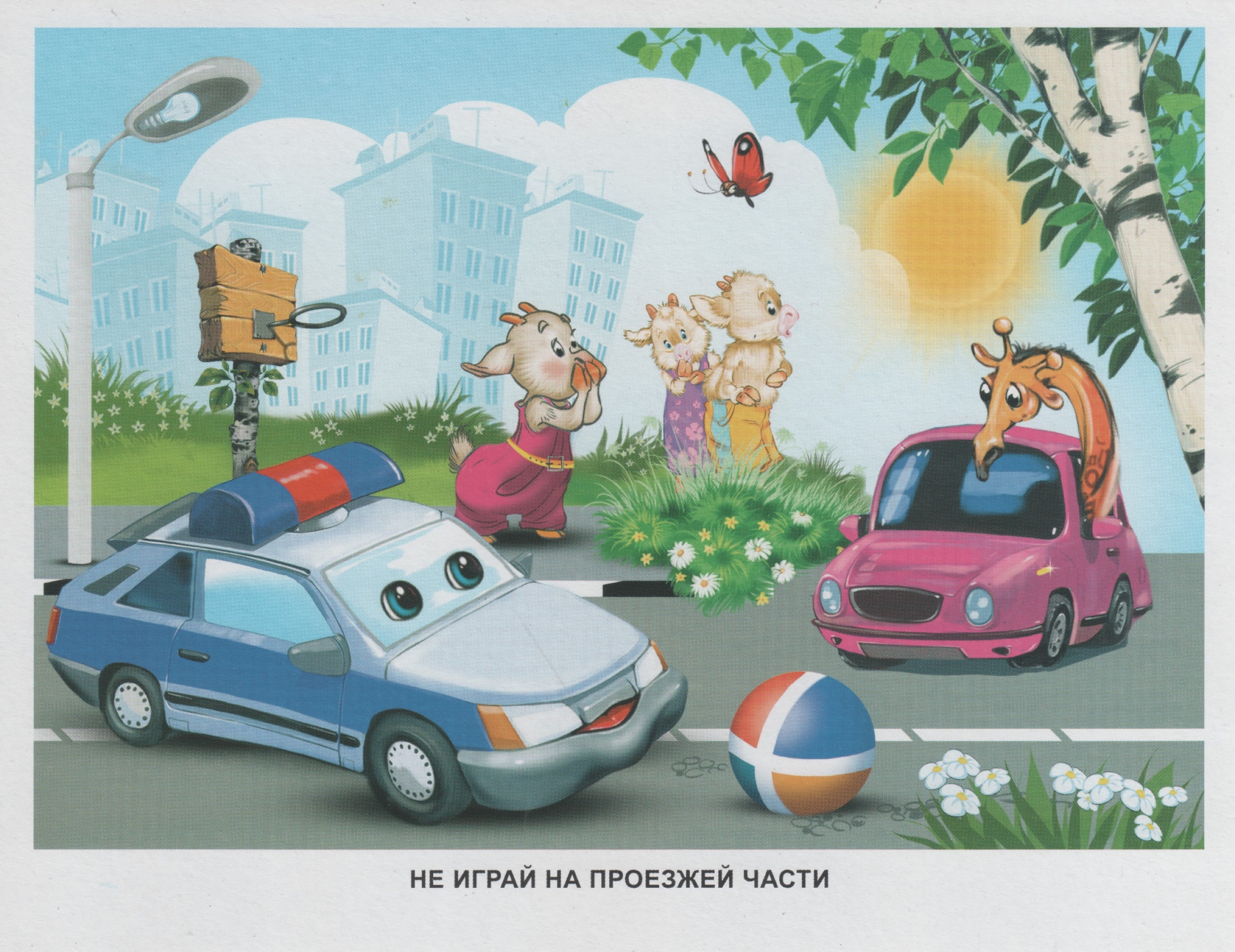 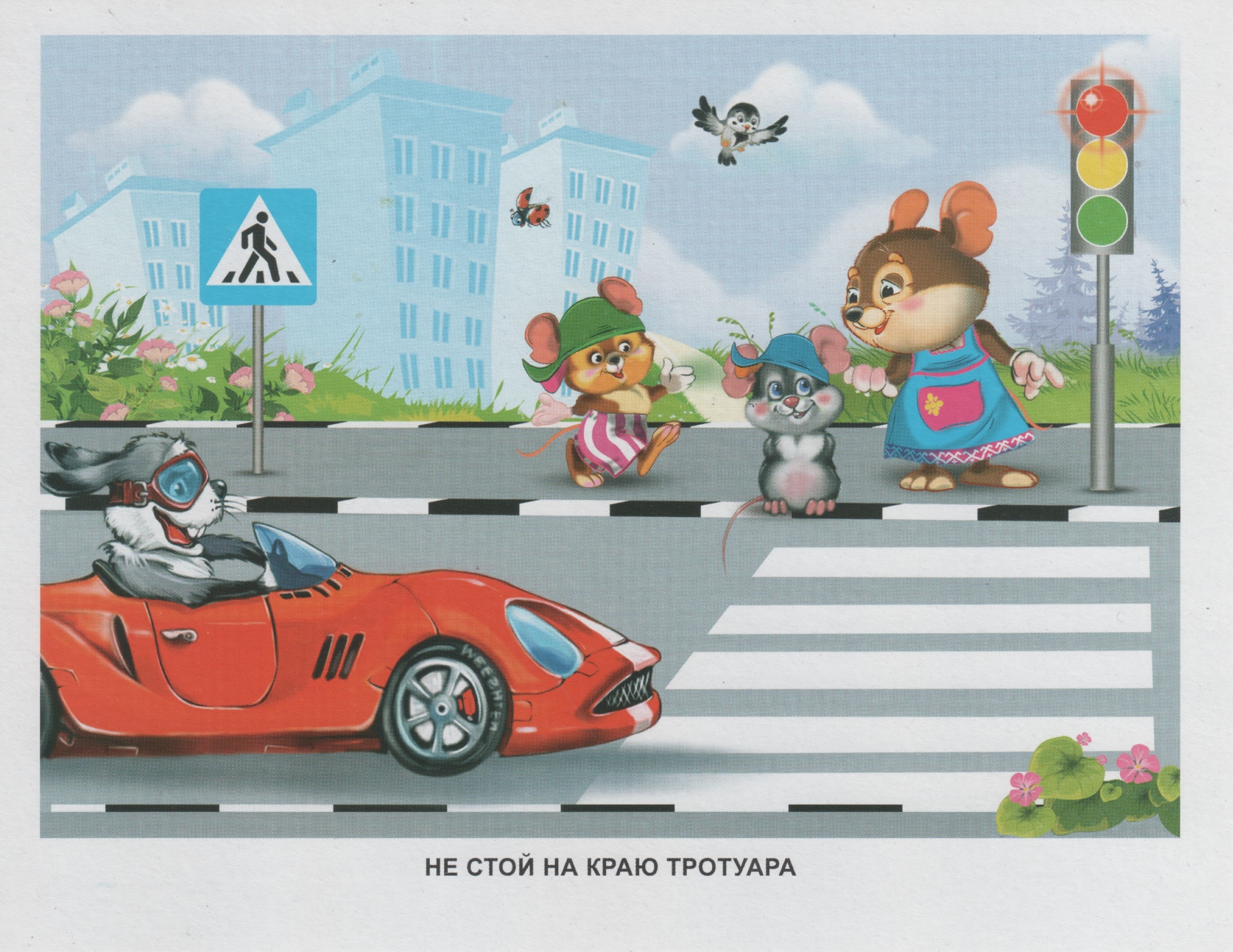 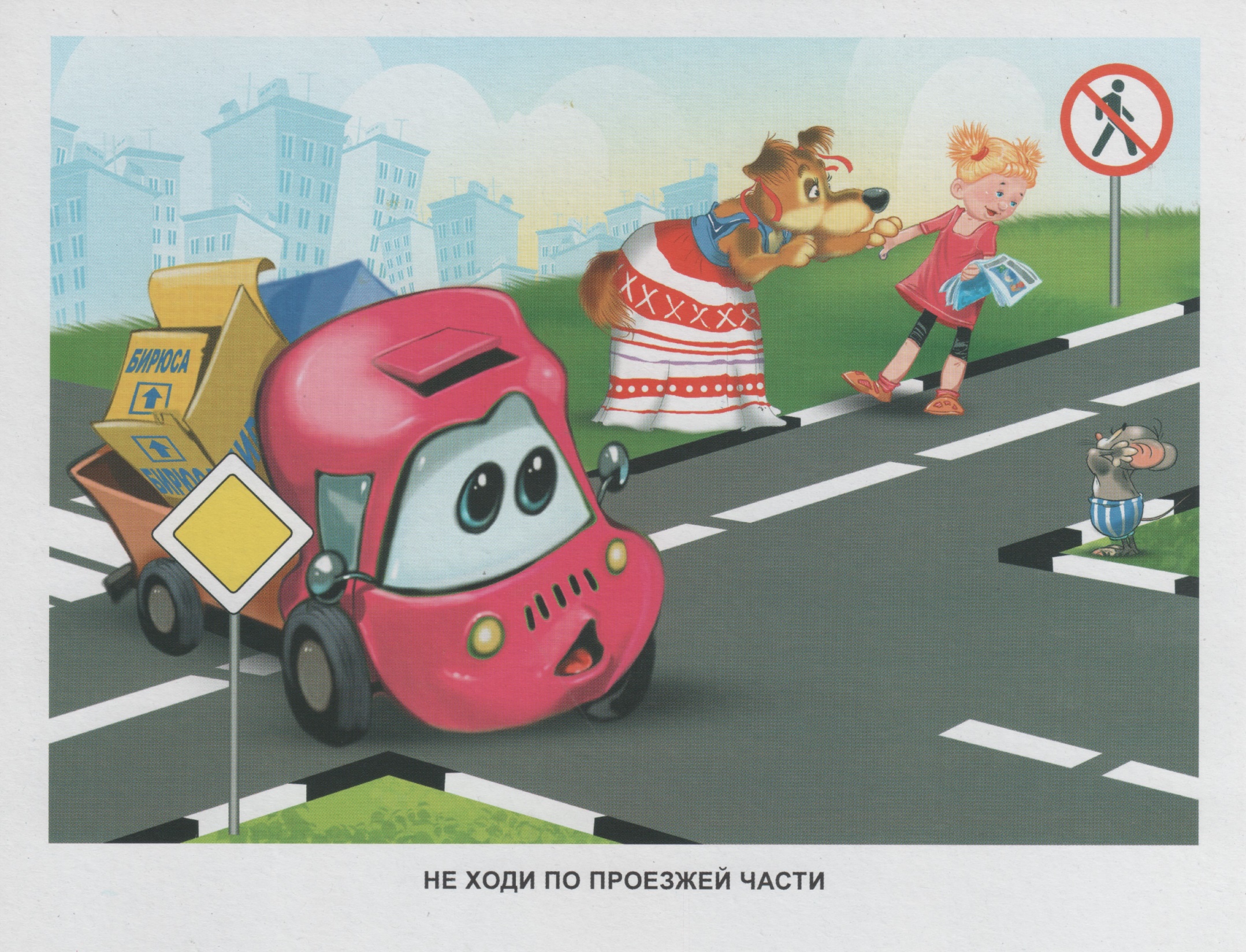 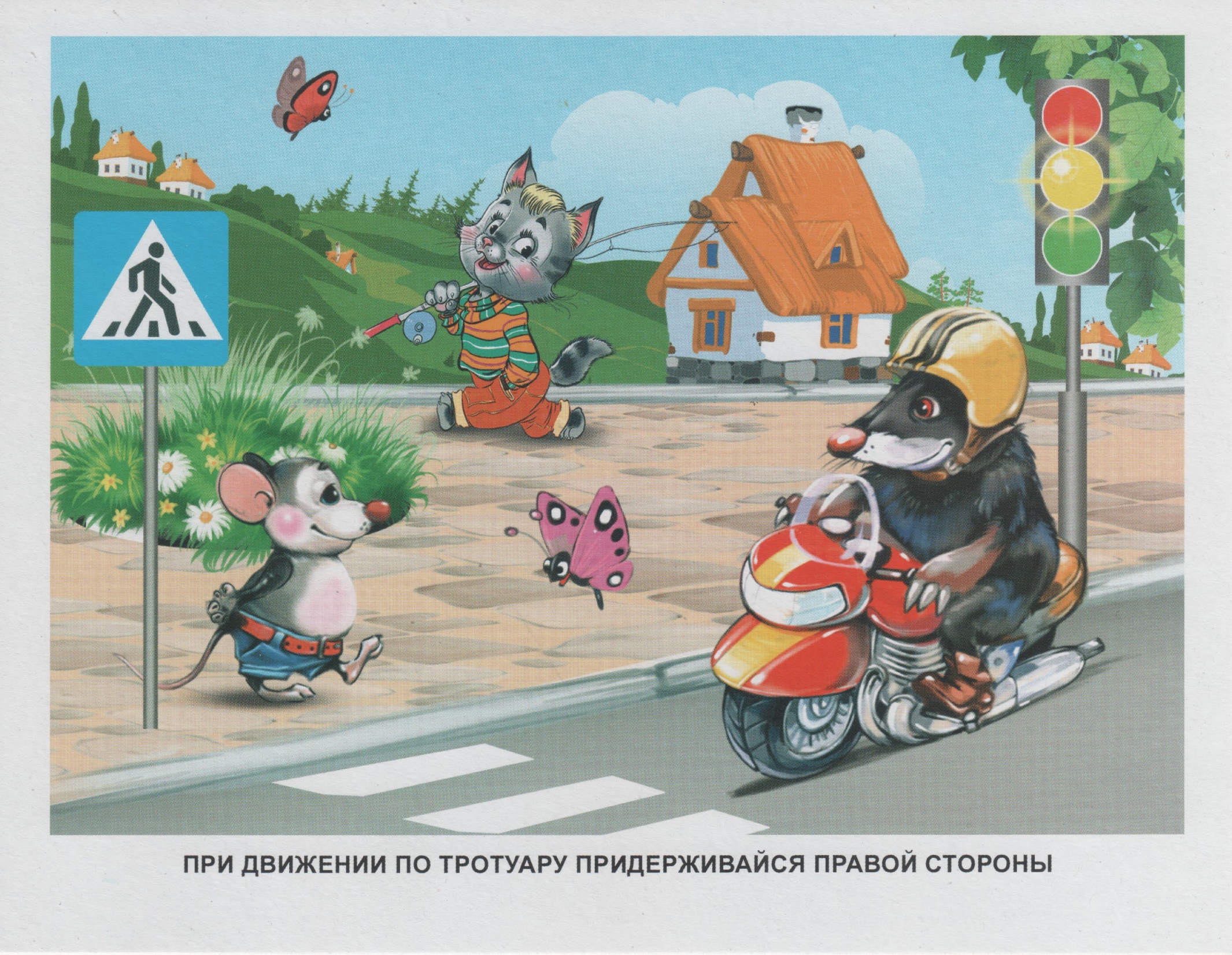 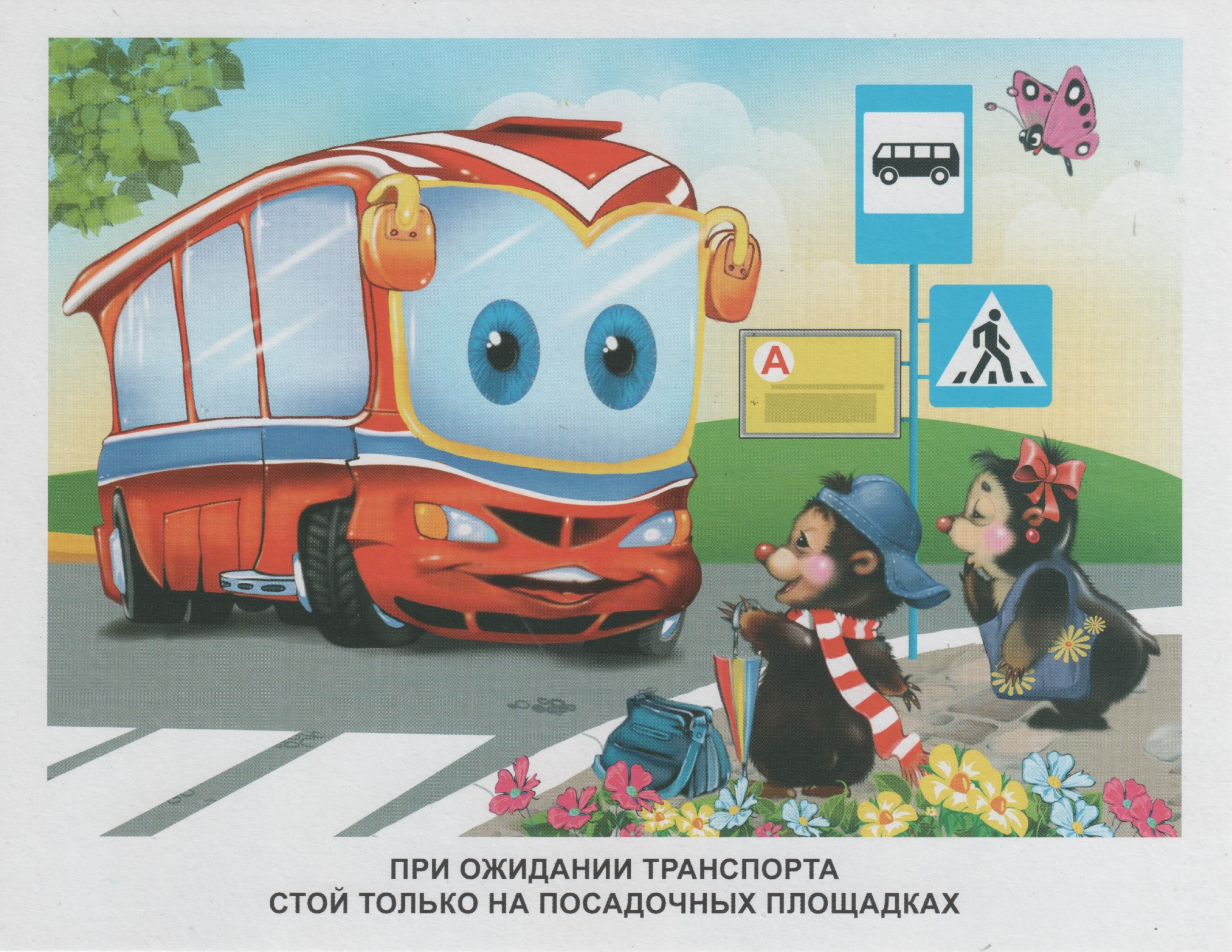 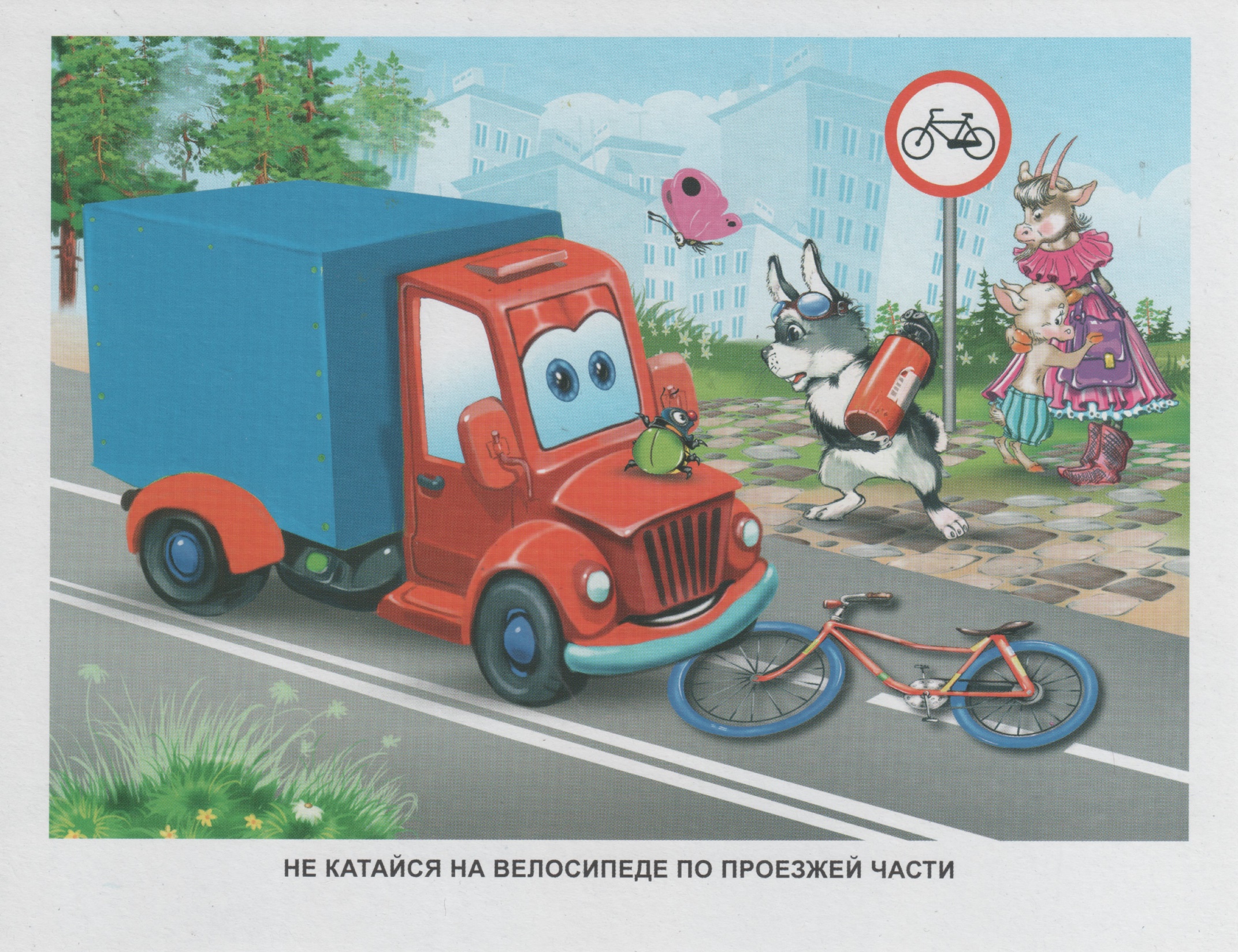 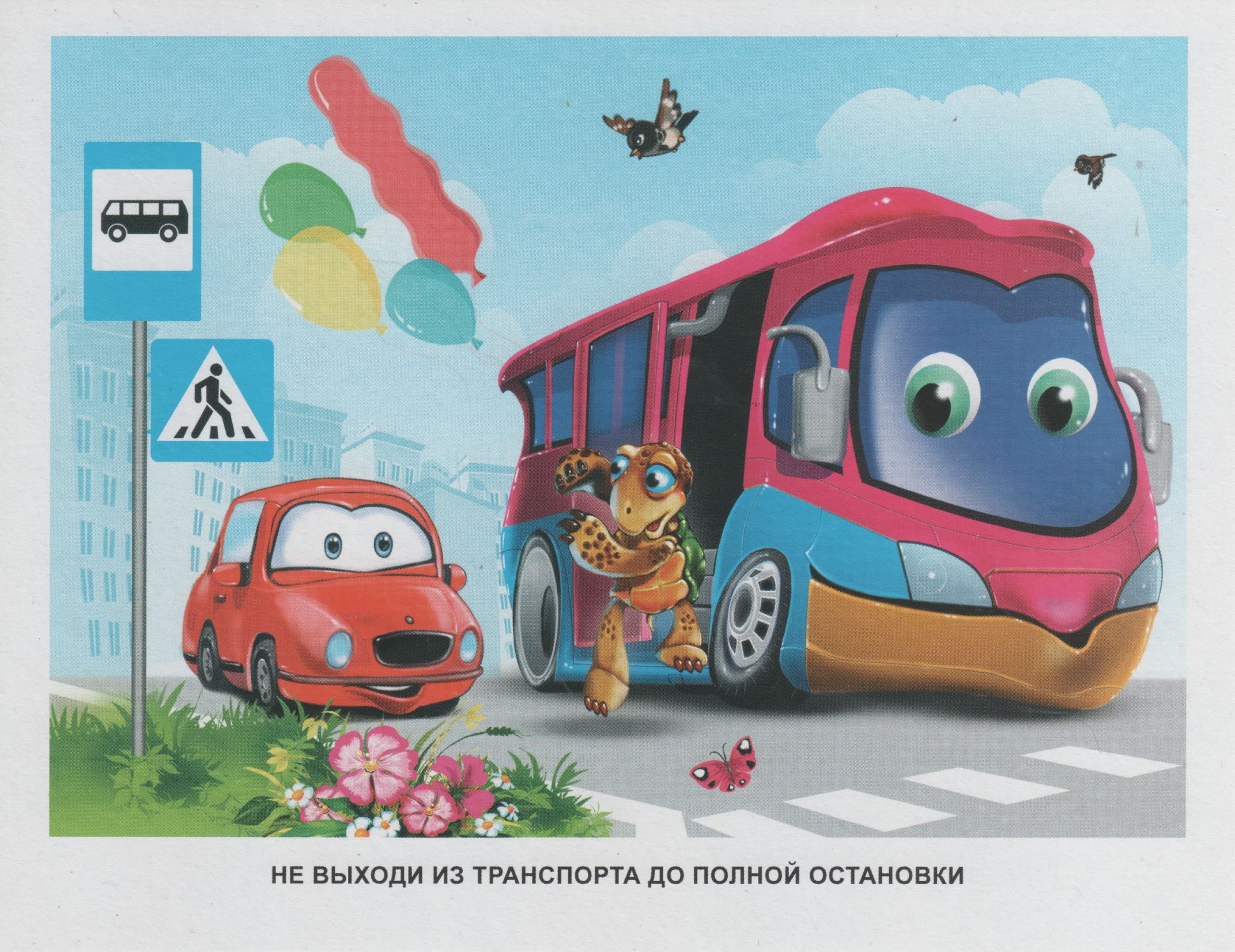 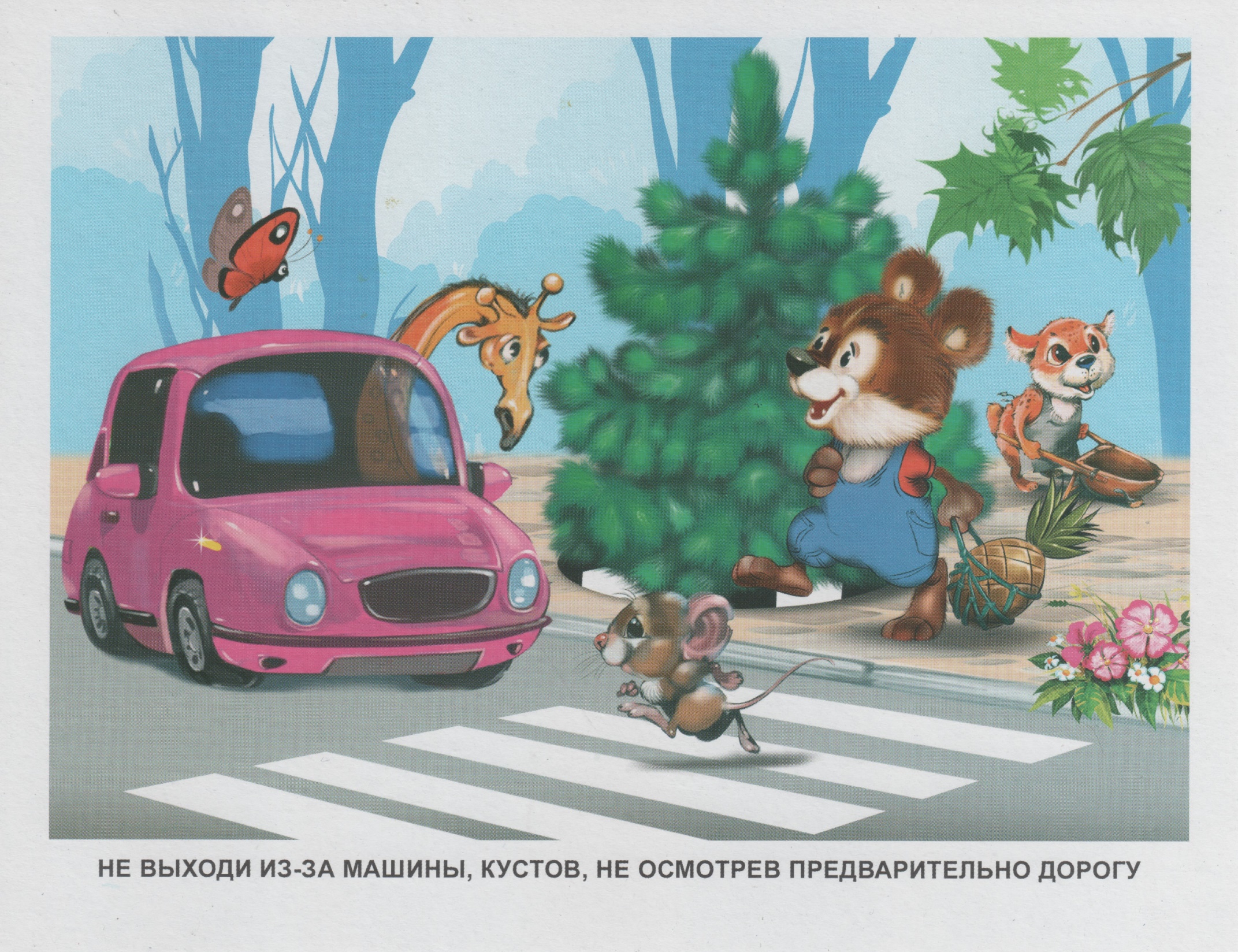 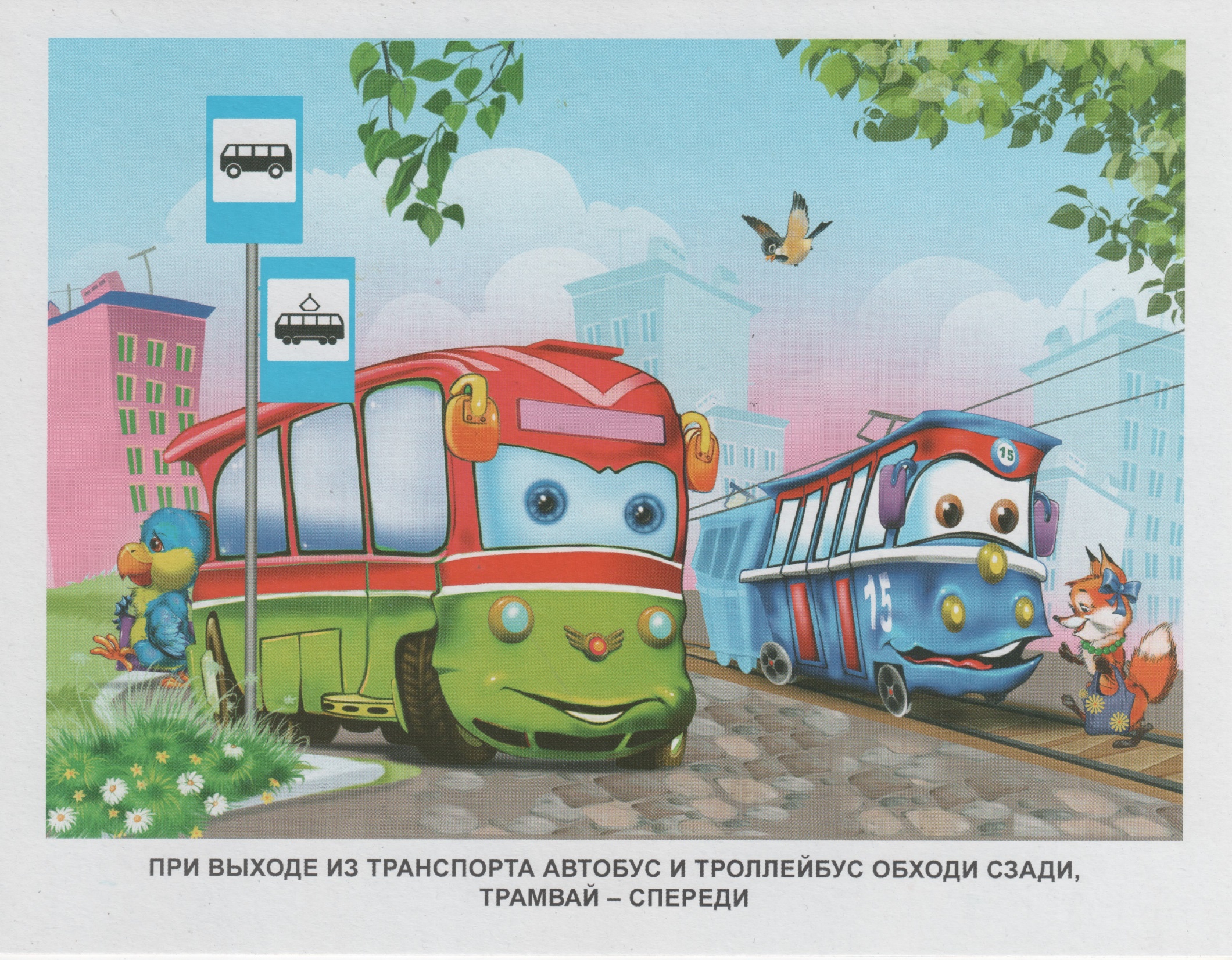 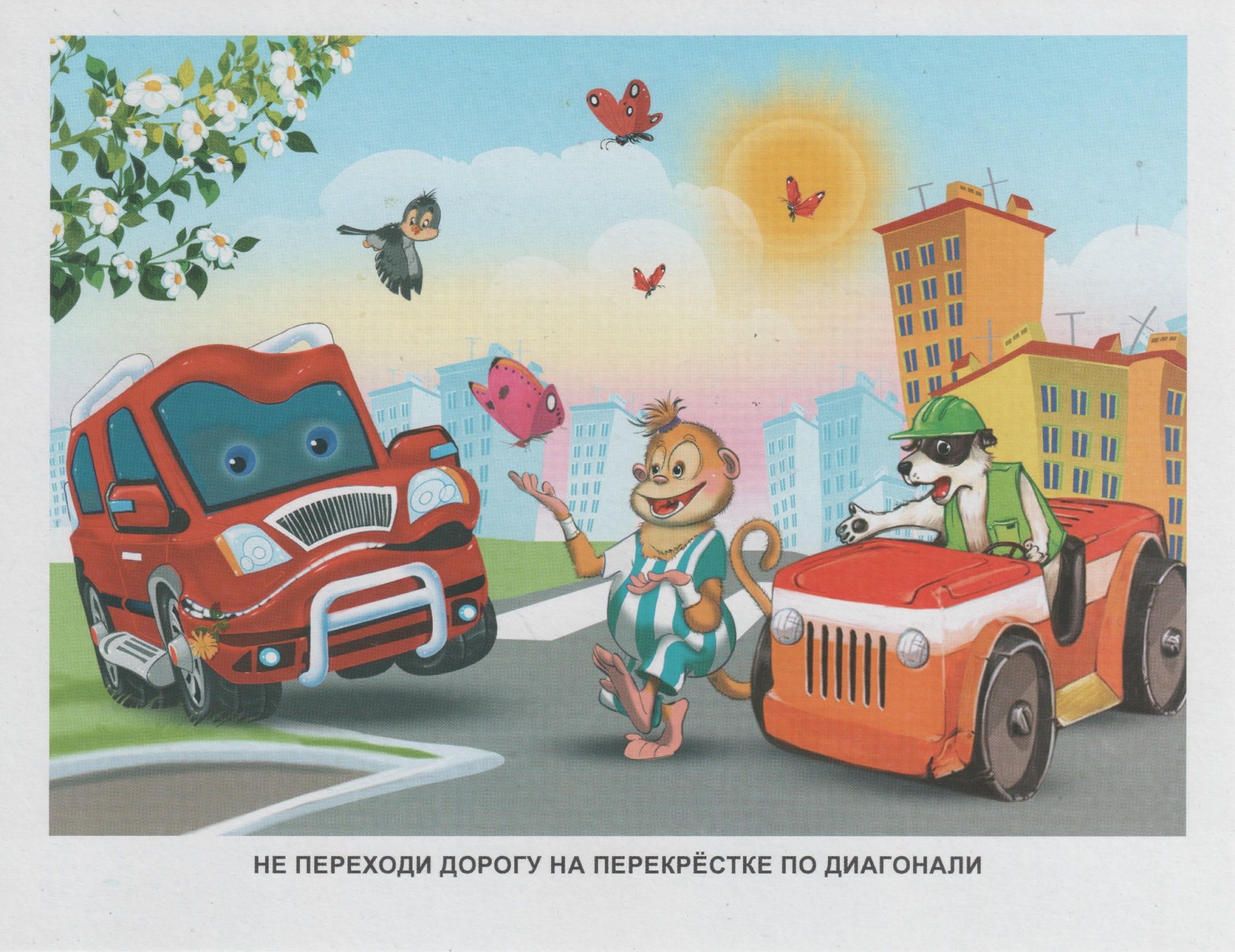 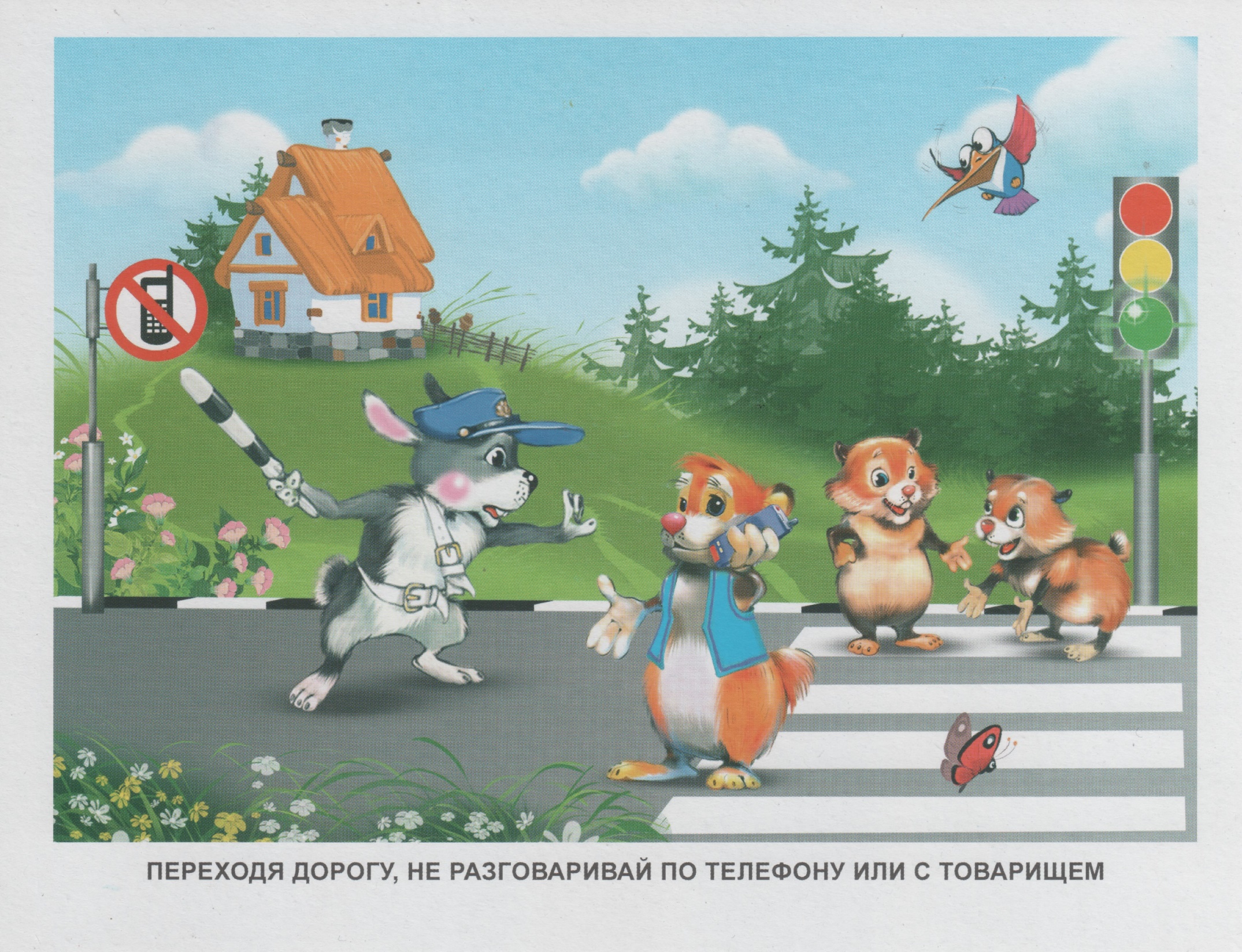 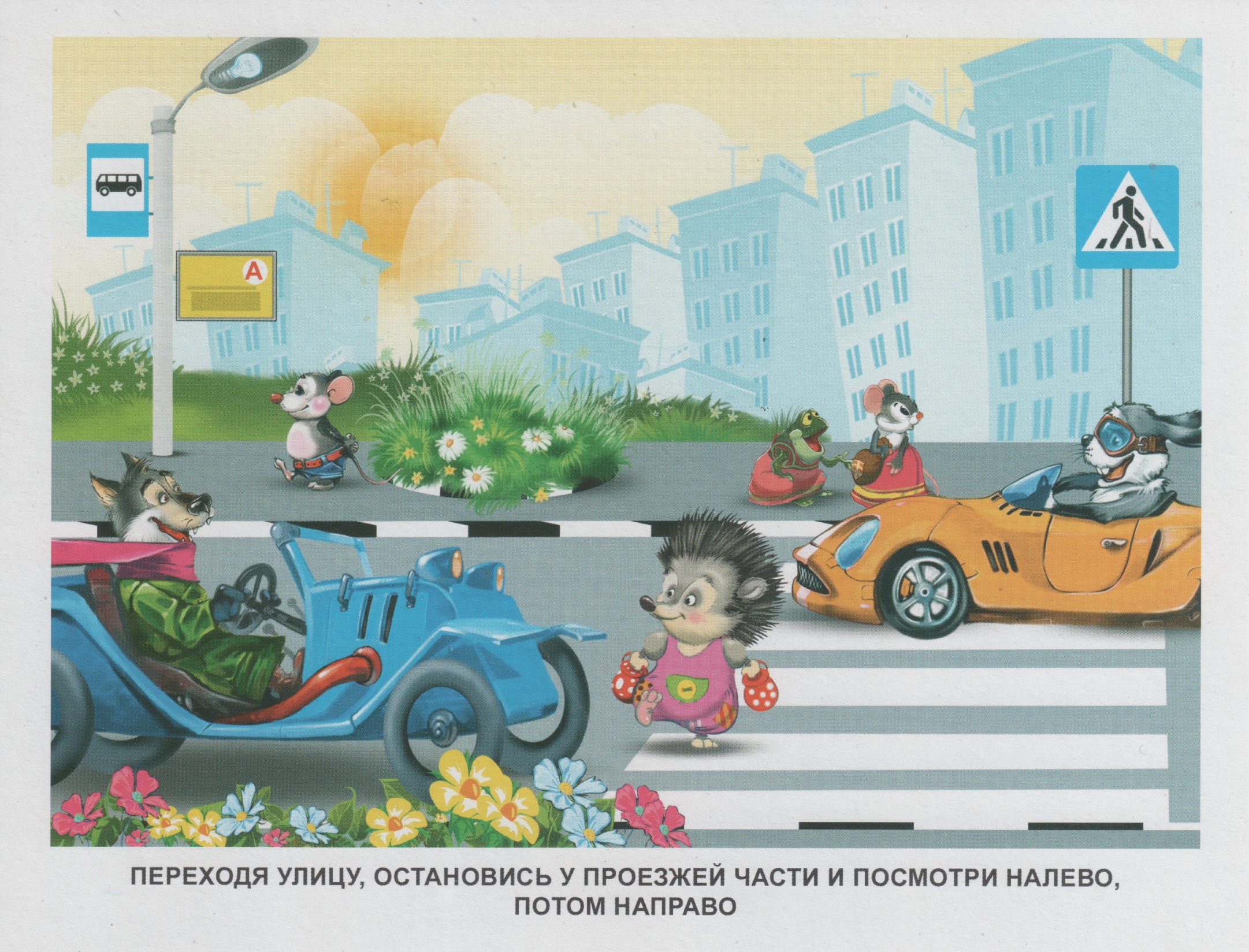 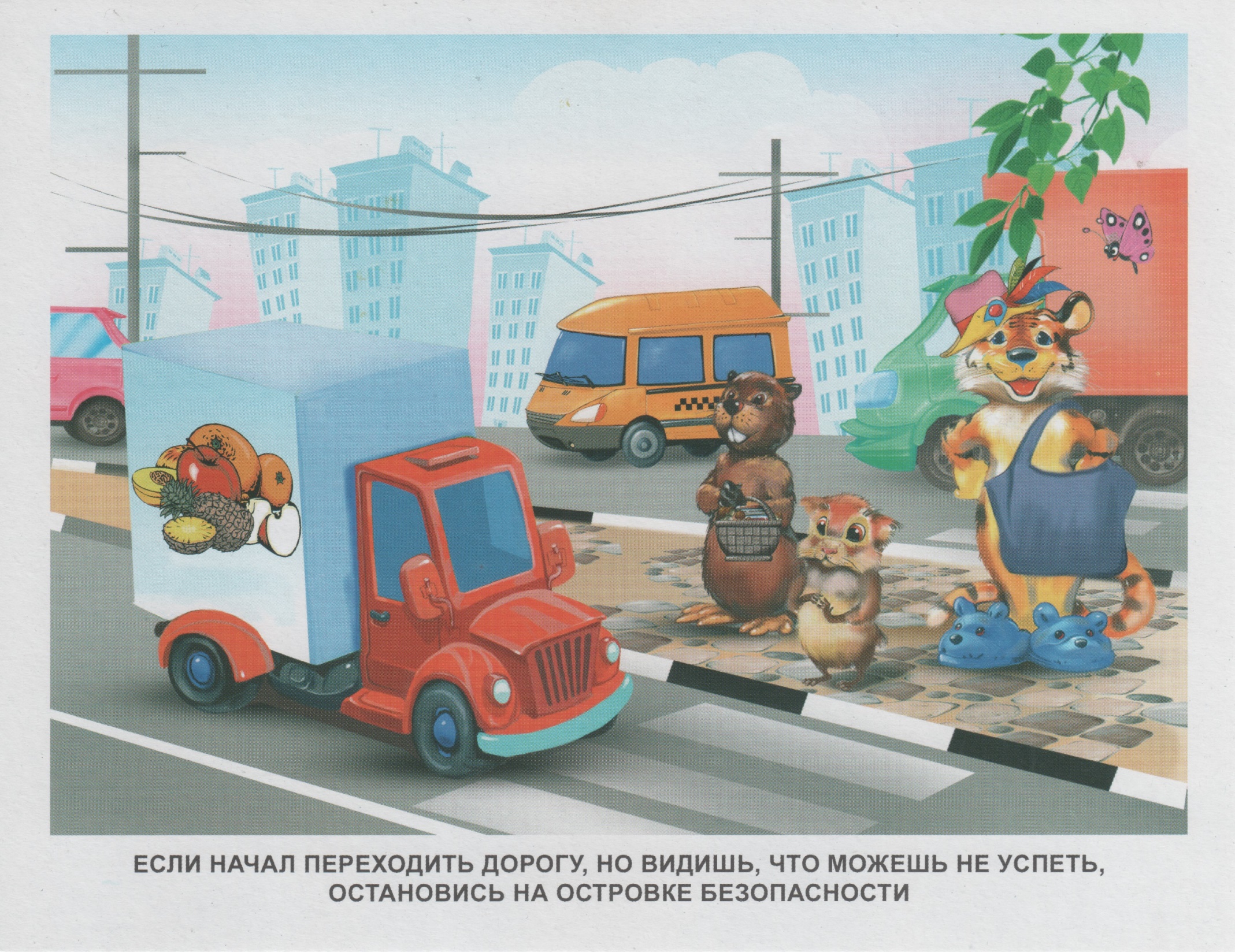 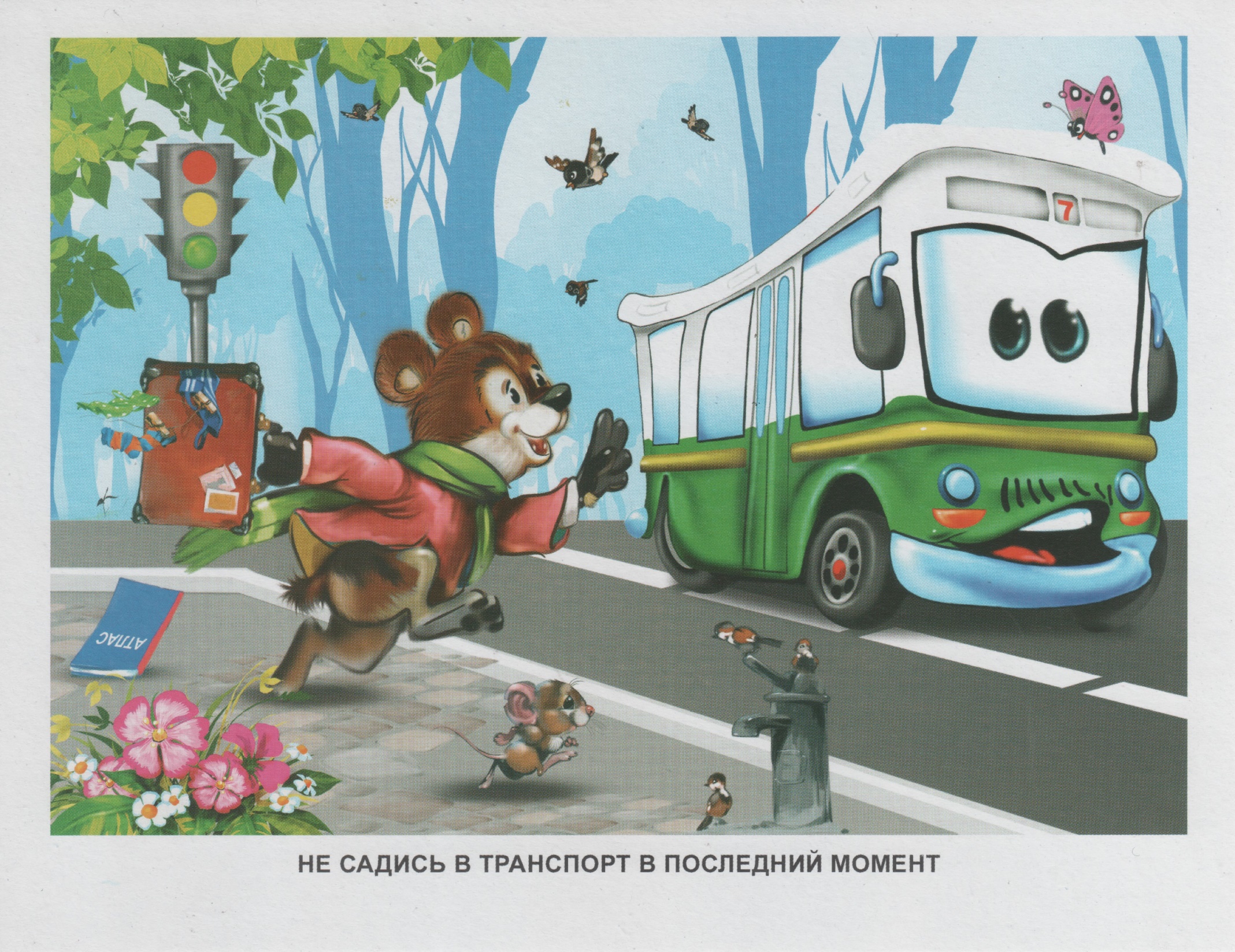 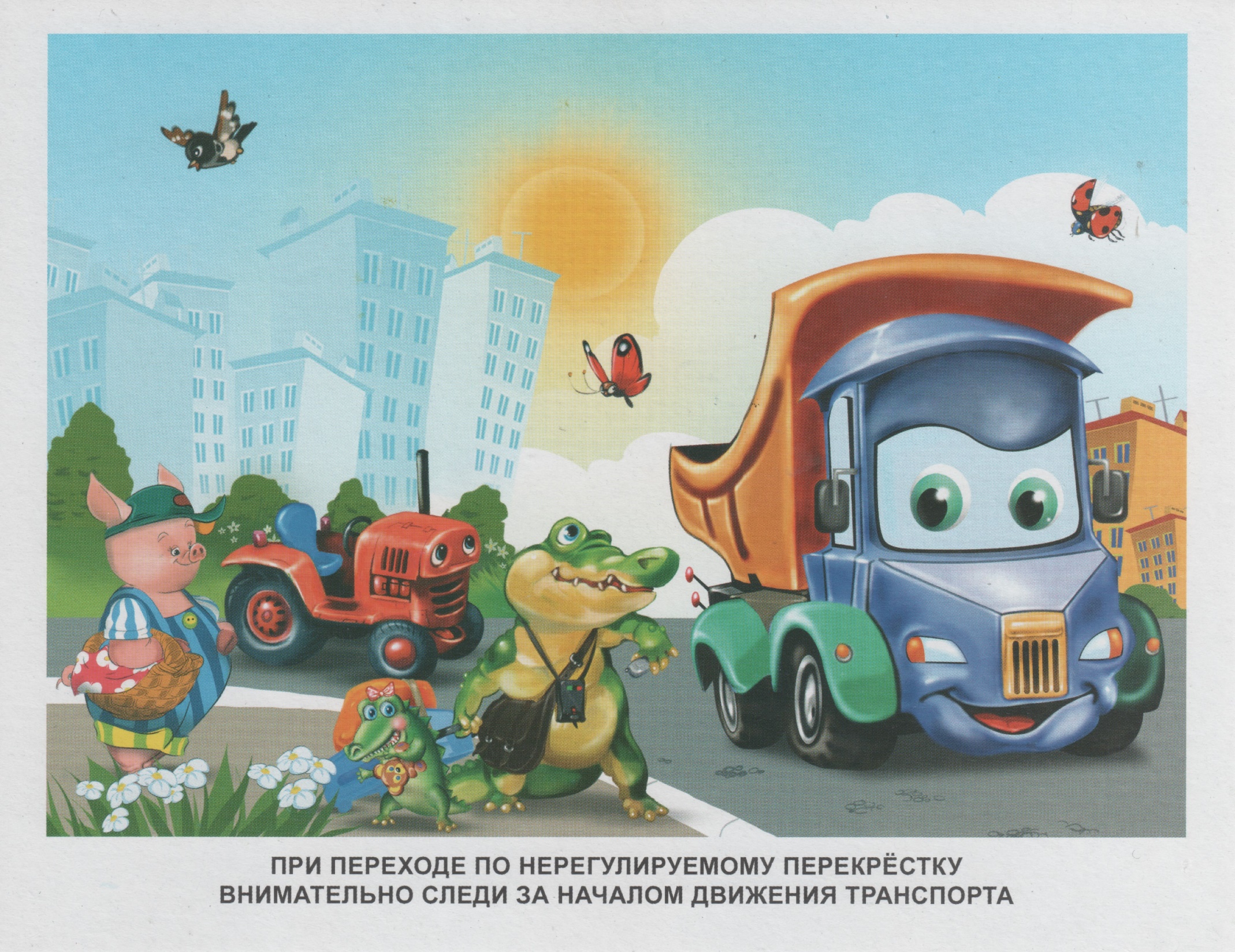 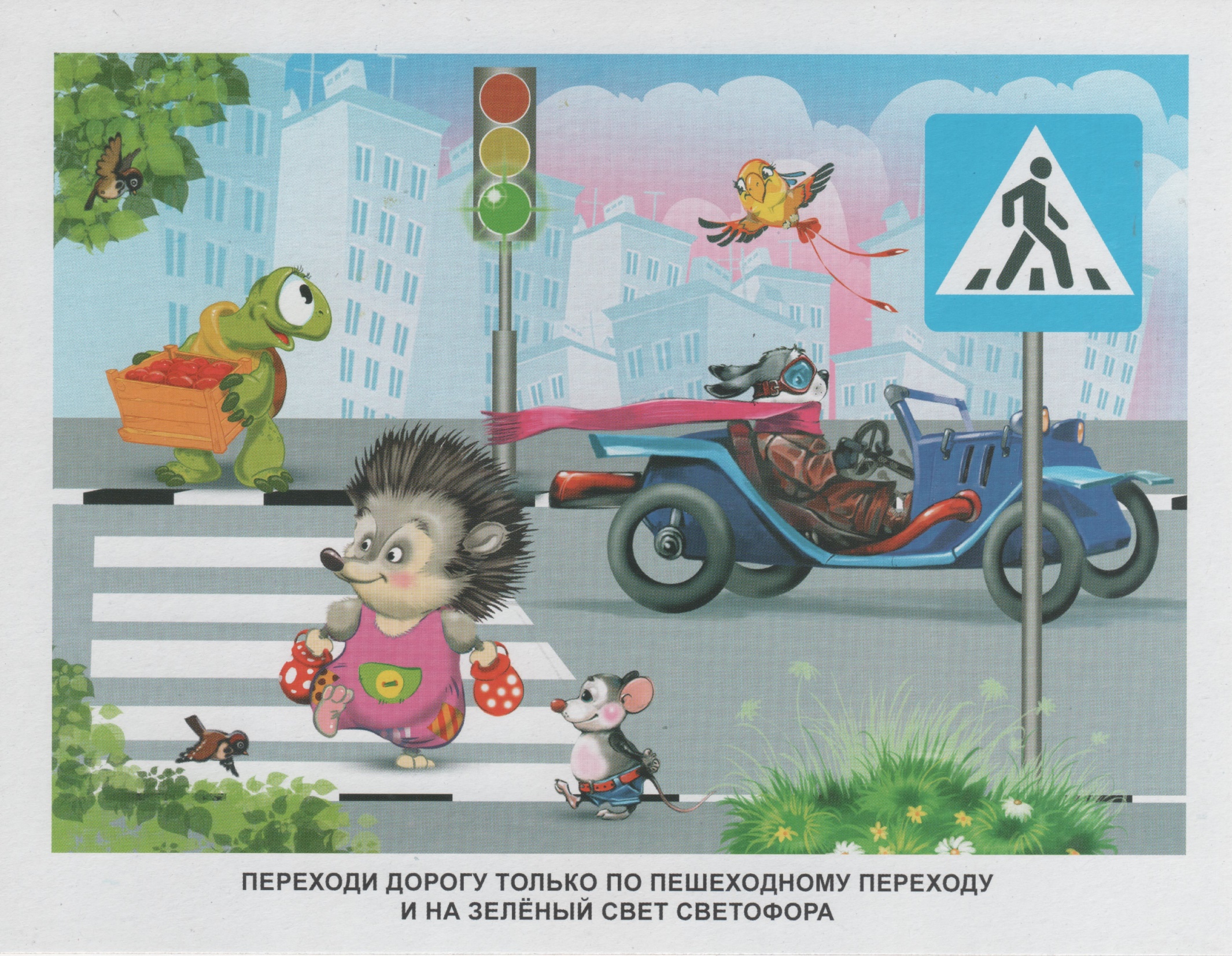 Благодарю за внимание!
Презентацию подготовила воспитатель группы семейного воспитания Павлусенко Тамара Александровна МБДОУ д/сад №23